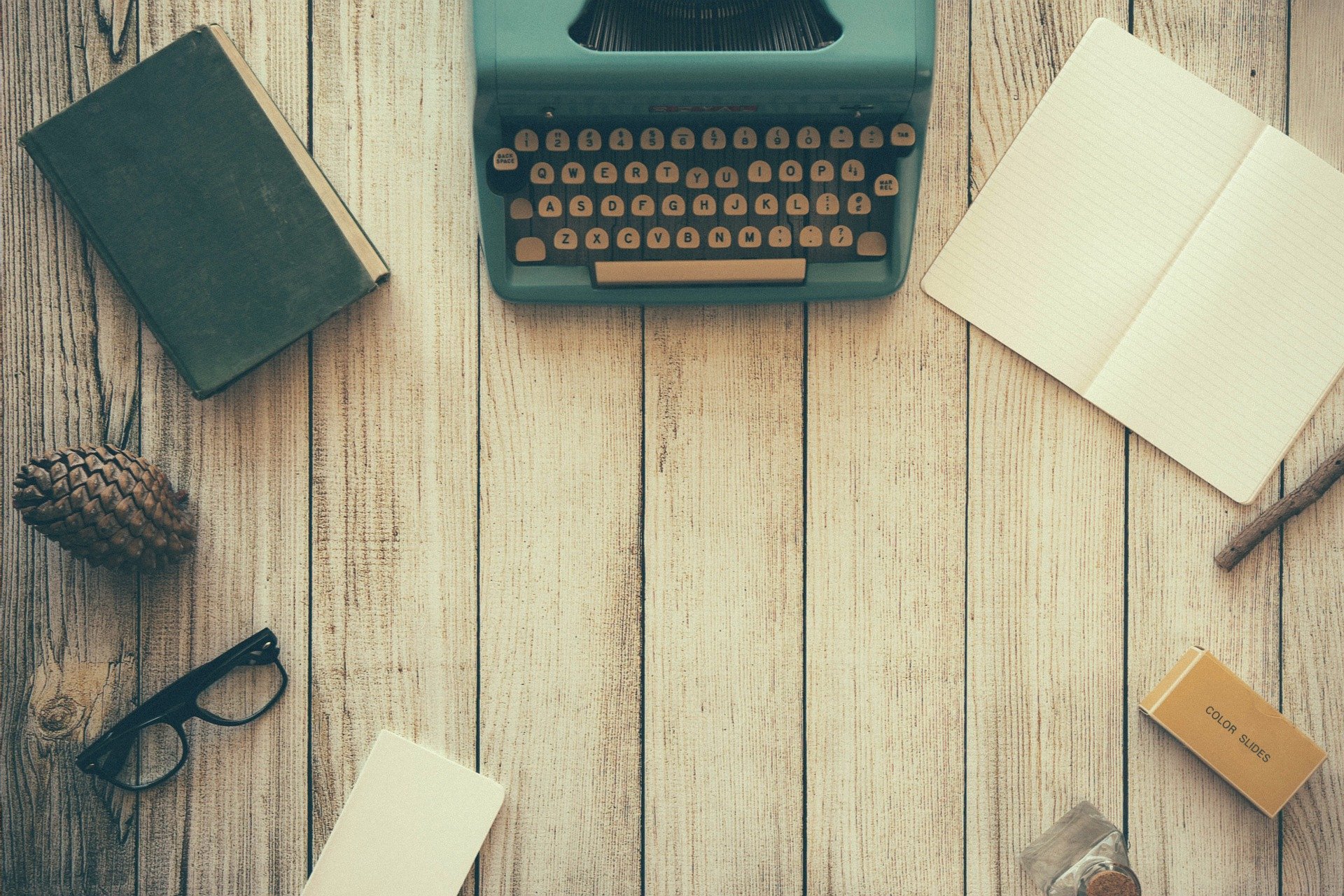 #ebookSOS: how the pandemic has impacted on learning resources and what we’re doing about it at the University of Worcester
Sarah Pittaway, Head of Library Academic Engagement
s.pittaway@worc.ac.uk / @Dr_Sarah_P
Phil Jones, Head of Content and Discovery
p.jones@worc.ac.uk / @jonesthelibrary
#ebookSOS
[Speaker Notes: started by Yohanna Anderson, Uni of Gloucestershire with the basic premise that ebooks are unaffordable for uni libraries and that we need urgent market regulation so students can learn
Been brought to a head over the past 12-18 months where ebooks have been so important for our students]
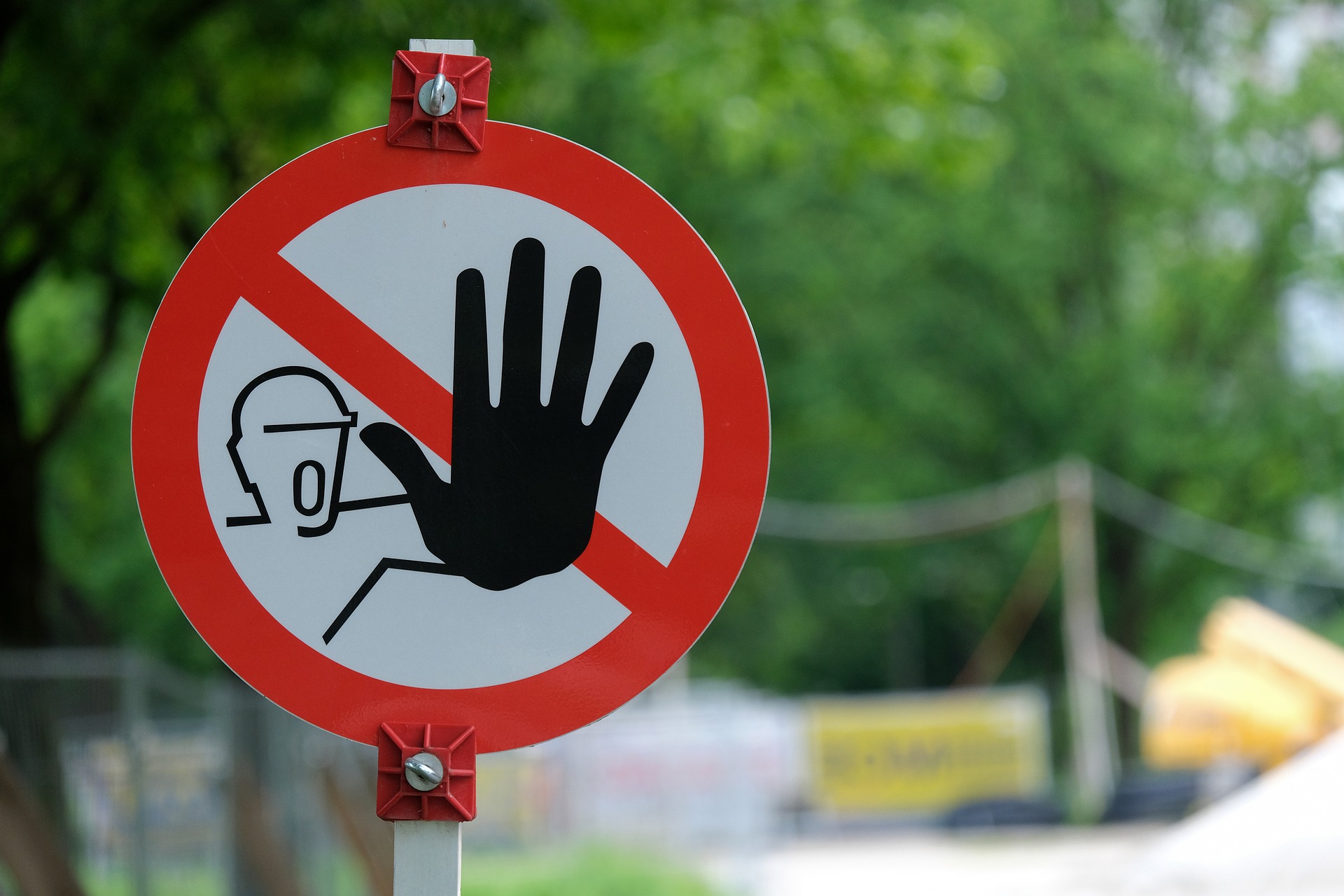 Ebook pricing and licensing are the main barriers
Read more on our blog post for UW academics or the ebookSOS website
[Speaker Notes: the increasing cost of ebooks and licensing issues, e.g. limited user licenses, having to purchase bundles instead of individual titles, selling etextbooks directly to academics and cutting out the library, and so on

These urls useful starting points if you want to read more]
What are Worcester doing in response?
Academic awareness raising
Working with etextbook provider, Bibliu
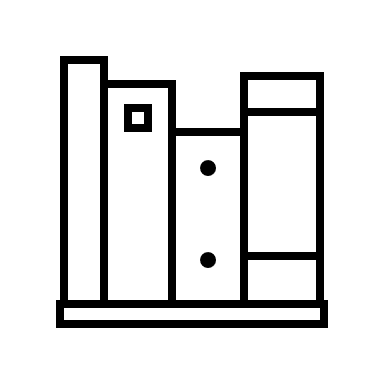 Advice for academics negotiating book publishing contracts
Profile of spend: eresources vs physical
UW information resource spend 2020/21: 
4% physical books
19% on ebooks 
77% eresources
Average for UK HE libraries 2019/20:
7.1% print
15.7% ebook
77.2% eresources
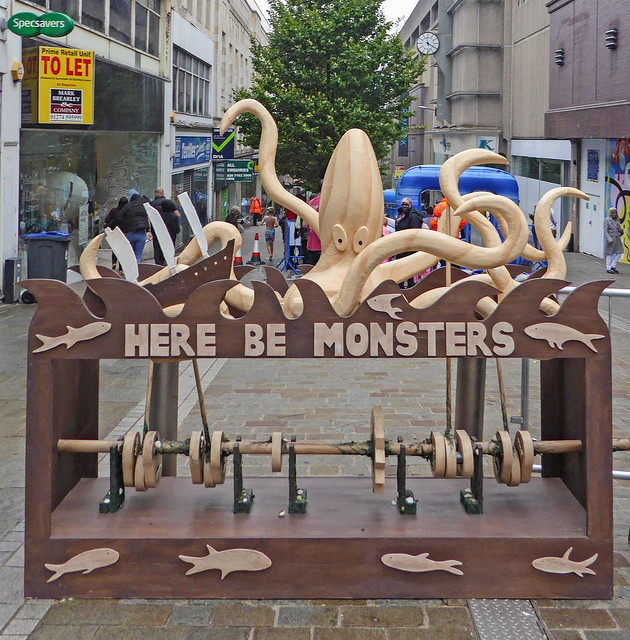 Preventing Schools dealing direct with publishers:
School meetings
Working with school managers
Liaising with procurement
Meetings re. specific etextbooks
Image via Tim Green on Flickr via CC BY 2.0 licence
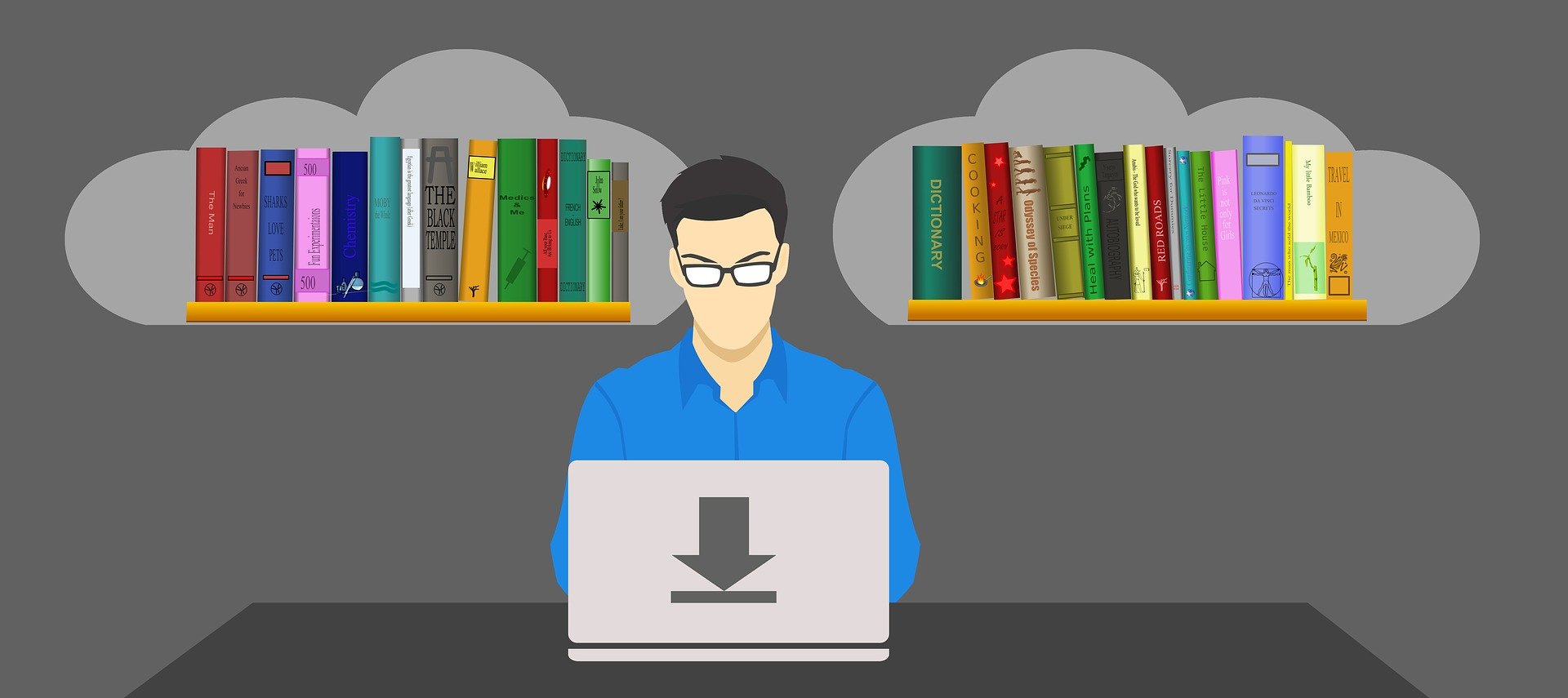 Helping academics make informed publishing choices & empowered to negotiate their contracts
[Speaker Notes: Lots of academics publish books that they want their students to read - and it’s really frustrating to tell them we can’t buy an ebook copy because of the publisher’s T&Cs

As part of ebookSOS, written up guidance document which helps academics understand what questions to ask publishers when they’re signing up with them and some suggested clauses for inclusion into their contracts.]
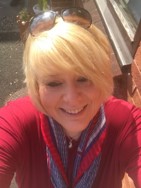 The reality of negotiating a contract: a case study from Michelle Malomo
Michelle is an inclusive practitioner who believes ebook access is vital for her students
[Speaker Notes: Colleague in the School of Education 
Inclusive practitioner – value of ebooks – esp for partner students, working, care responsibilities etc
Working on a book, asked the question about ebooks to her publisher who said yes it would be available as an ebook]
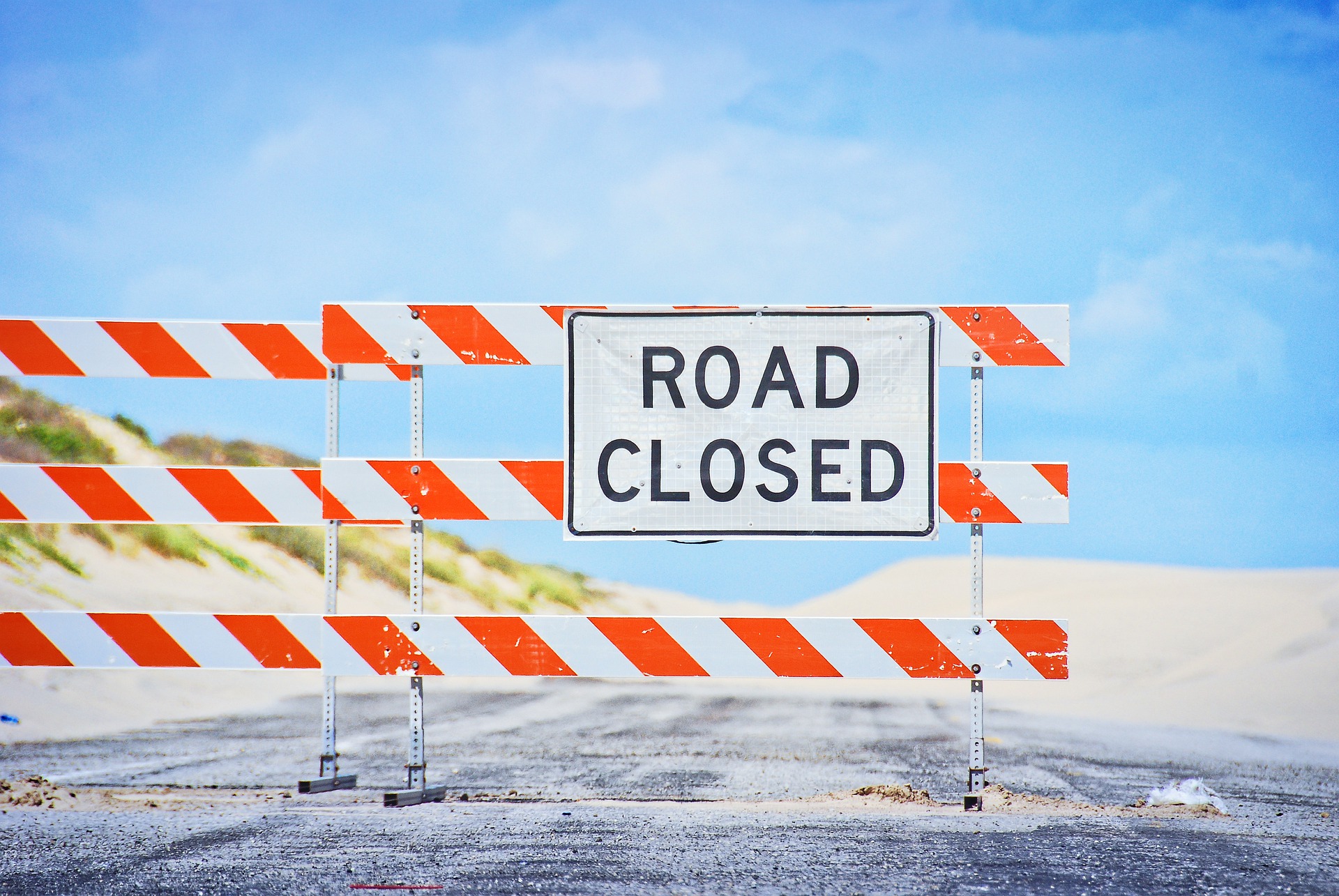 Fine print detail showed that the ebook wasn’t something we could buy
[Speaker Notes: When we looked at the details and the contract, it became apparent that we couldn’t buy it – only available as part of big bundle or individual purchase ebook
_> much back and forth between MM and publisher, and in the end she wasn’t satisfied and walked away from the contract.]
Educator values are a useful hook for academic buy-in
[Speaker Notes: Her values as educator meant she couldn’t sign up – useful hook for getting academic buy-in to this idea]
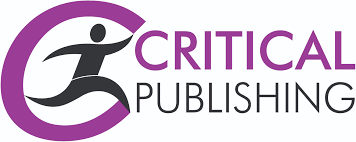 Success with new publisher, Critical Publishing!
[Speaker Notes: Approached another publisher, by which time we’d released the ebookSOS guidance. Able to ask questions, went to publisher meeting primed with these questions and suggested clauses. Again running things past us to double check
-> satisfactory conclusion!]
A final point
Questions?
Image credits
All images copyright cleared from https://pixabay.com/ except for:
Slide 2: #ebookSOS logo from https://academicebookinvestigation.org/ (free for use)

Slide 6: made available via CC BY 2.0 licence; no changes made to original image from from via Tim Green on Flickr

Slide 8: re-used with permission from Michelle Malomo